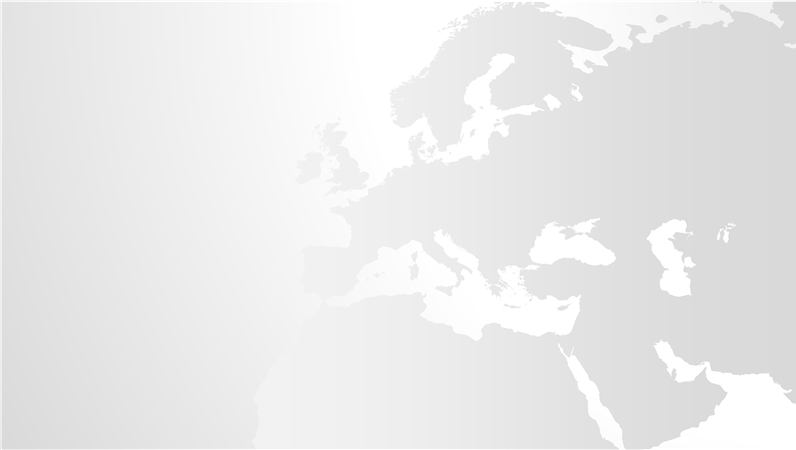 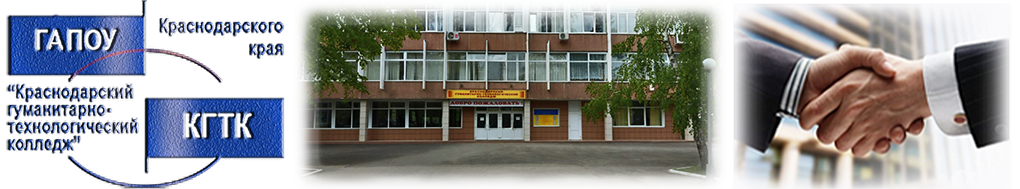 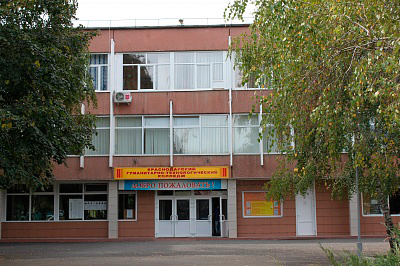 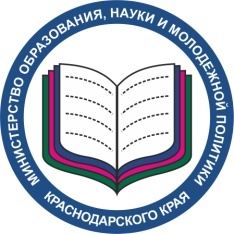 Отчёт о реализации проекта
краевой инновационной площадки 2016
государственного автономного профессионального  образовательного 
учреждения Краснодарского края 
«Краснодарский гуманитарно-технологический колледж»
по теме: «Развитие Центра мониторинга качества образования в условиях среднего профессионального образования 
(на примере ГАПОУ КК 
Краснодарского гуманитарно-технологического  колледжа)»
Краснодар, 2020
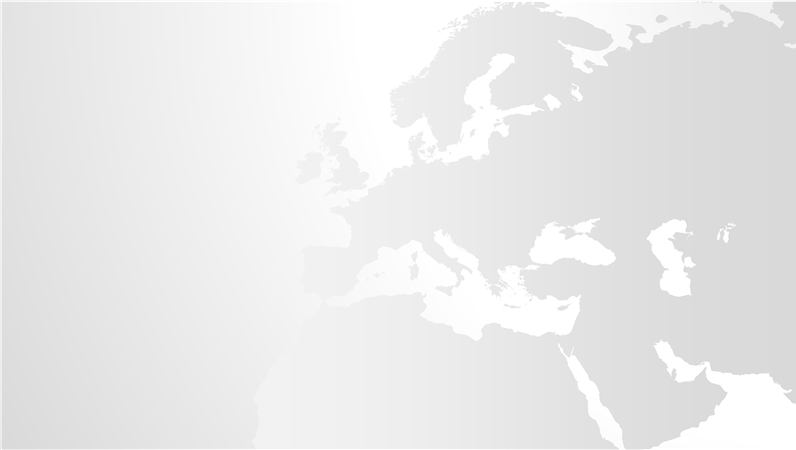 Задачи проекта
Построение системы независимого объективного контроля качества подготовки специалистов (студентов всех форм обучения) по дисциплинам и ее соответствия требованиям государственных образовательных стандартов.
Создание условий для объективного повышения показателей, демонстрируемых в ходе независимого внешнего и внутреннего контроля качества подготовки специалистов по дисциплинам.
Формирование системы оценки качества образования на основе мониторинга кадрового обеспечения образовательного процесса и результатов деятельности педагогов, т.е. учебных достижений учащихся.
Сбор, анализ и оценка информации о качестве образования, выработка  корректирующих решений с целью воздействия их на развитие образовательного процесса в ОУ.
Влияние на повышение качества образовательного процесса на основе  введения единой системы диагностики результативности процесса образования с учетом поставленных перед колледжем целей и задач.
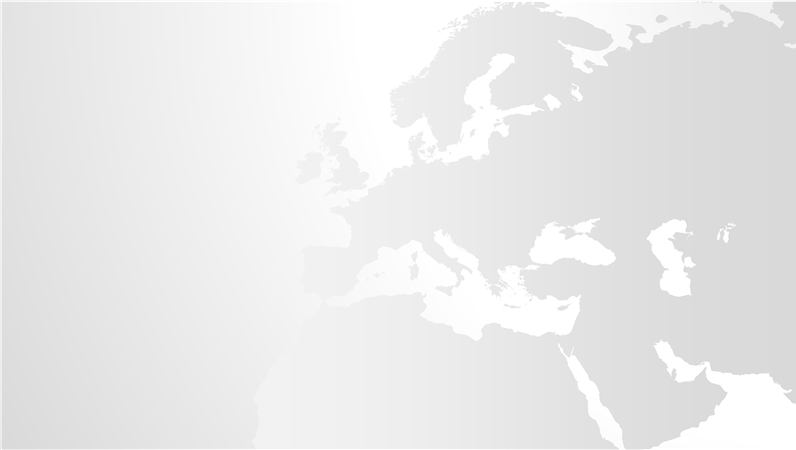 Принципы функционирования ЦМКО
Принцип обеспечения объективности и полноты информации
Принципы функционирования ЦМКО
Принцип открытости доступа к информации
Принцип сочетания единоначалия и коллегиальность
Принцип совместных действий
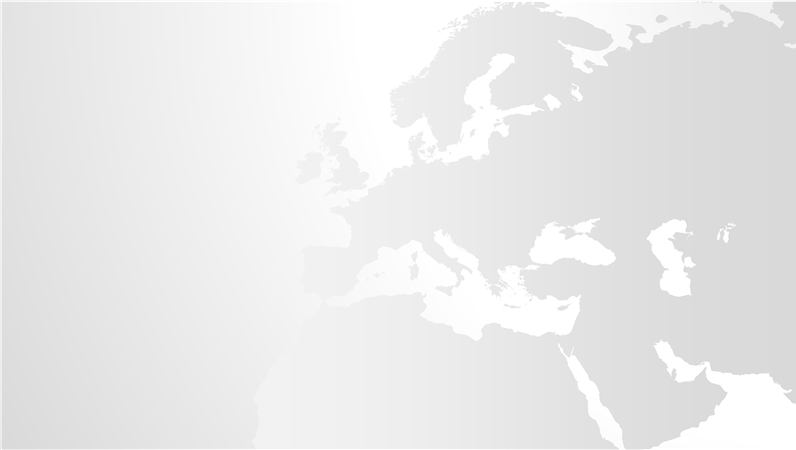 Техническая база Центра мониторинга качества образования КГТК
4 компьютерных класса  83 рабочих мест
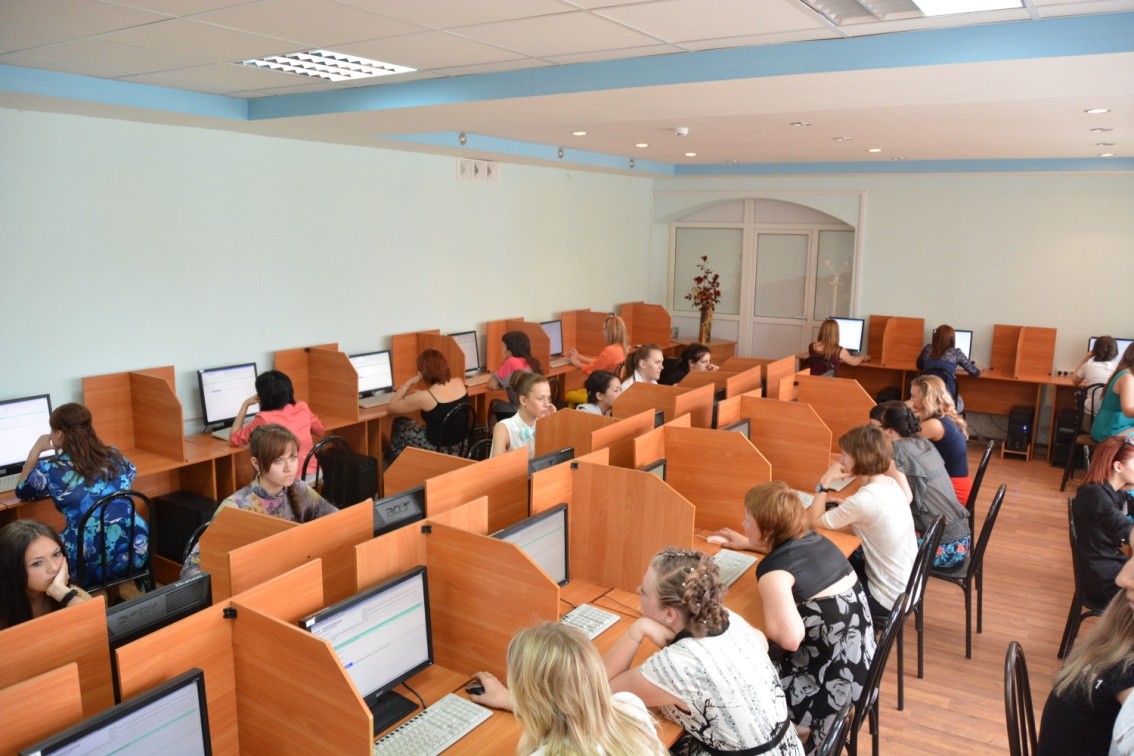 Кабинет 211(33 рабочих мест)
Кабинет 210 (20 рабочих мест)
Кабинет 212 (15 рабочих места)
Кабинет 214 (15 рабочих места)
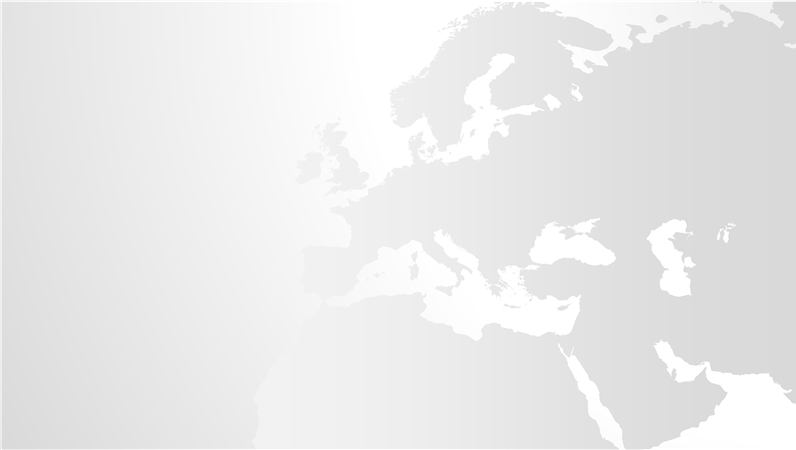 Содержание инновационной деятельности
Диагностическая деятельность
Теоретическая деятельность
Практическая деятельность
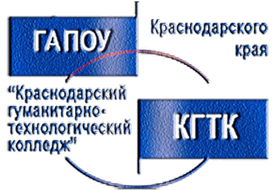 Методическая деятельность
Трансляционная деятельность
Диагностическая деятельность – 
проведены следующие виды мониторингов:
учебной деятельности студентов, который показывает повышение качества знаний и успеваемости студентов;
научно-исследовательской деятельности студентов;
мониторинг трудоустройства выпускников;
мониторинг научно-исследовательской, методической  деятельности и аттестации преподавателей;
социологический опрос студентов и родителей по воспитательной деятельности;
анализ проведения краевой открытой олимпиады;
мониторинг успеваемости и качества знаний студентов в разрезе групп, специальностей и отделений;
формирование мониторинга личностных достижений студентов и преподавателей;
входной контроль знаний студентов 1 курса.
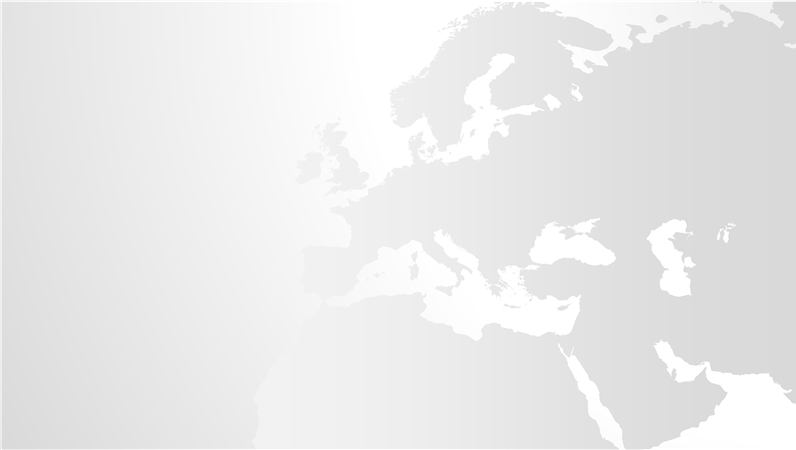 Диагностическая деятельность
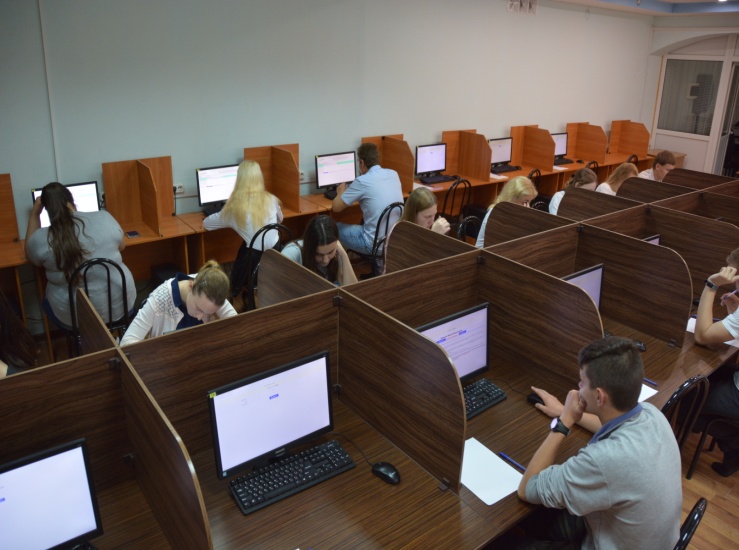 Курсы повышения квалификации WSR  по компетенции «Столярное дело» 

125 человек – Россия
«Демонстрационный экзамен»
Курсы повышения квалификации WSR  по компетенции «Столярное дело» 
300 человек 

«Демонстрационный экзамен»
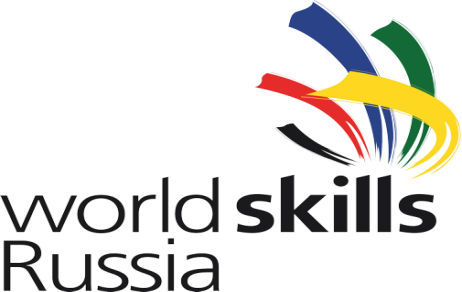 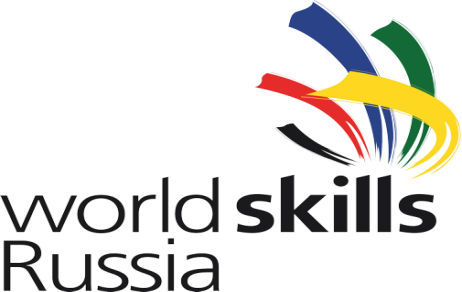 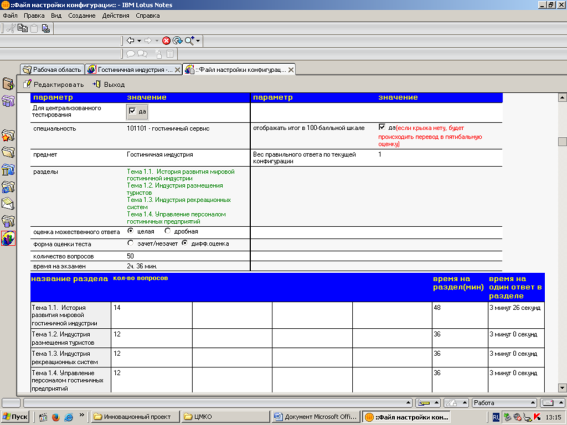 По итогам Тест-сессии
Успеваемость 93%
Качество 81%
Обновление и формирование банка данных
Открытая олимпиада 
по общеобразовательным дисциплинам
Открытая олимпиада 
по профессиональному циклу
Теоретическая деятельность
Разработка и обеспечение надежного программного сопровождения;
Разработка общих методических требований к составлению тестовых баз разработан и сформирован материал по проведению Демонстрационного материала по стандартам WSR;
Сбор и формирование аттестационного материала, составление графиков тестирования;
Разработка порядка проведения краевой открытой олимпиады по междисциплинарным модулям;
Разработка порядка проведения краевой открытой олимпиады по общеобразовательным дисциплинам;
Разработка материала для проведения Демонстрационного экзамена по стандартам WSR; 
Программное обеспечение краевой открытой олимпиады по общеобразовательным дисциплинам и междисциплинарным модулям.
Практическая деятельность
Формирование базы данных LotusNotes;
Проведение тест-сессии по изучаемым учебным дисциплинам и МДК;
Текущий и рубежный контроль успеваемости;
Колледжные олимпиады по специальностям;
Срезы знаний студентов в процессе самообследования колледжа;
Профессиональная ориентация школьников. Проведение пробного ЕГЭ и ОГЭ  учащихся и студентов;
Курсы повышения квалификации для педагогов ОУ Краснодарского края по дополнительной профессиональной программе (повышения квалификации) «Организационная и методическая работа экспертов WorldSkills»(по компетенциям);
Краевая открытая олимпиада по общеобразовательным дисциплинам и междисциплинарным модулям;
Аттестация педагогов на соответствие занимаемой должности; 
Проведение предварительной аттестации студентов;
Организация сетевого взаимодействия
Заключен договор с научно-методическим центром мониторинга качества образования (г. Йошкар-Ола) на проведение: входного контроля студентов 1 курса, федеральный интернет-экзамен в сфере профессионального образования, профессиональная ориентация студентов и проведение пробного ЕГЭ и ОГЭ.
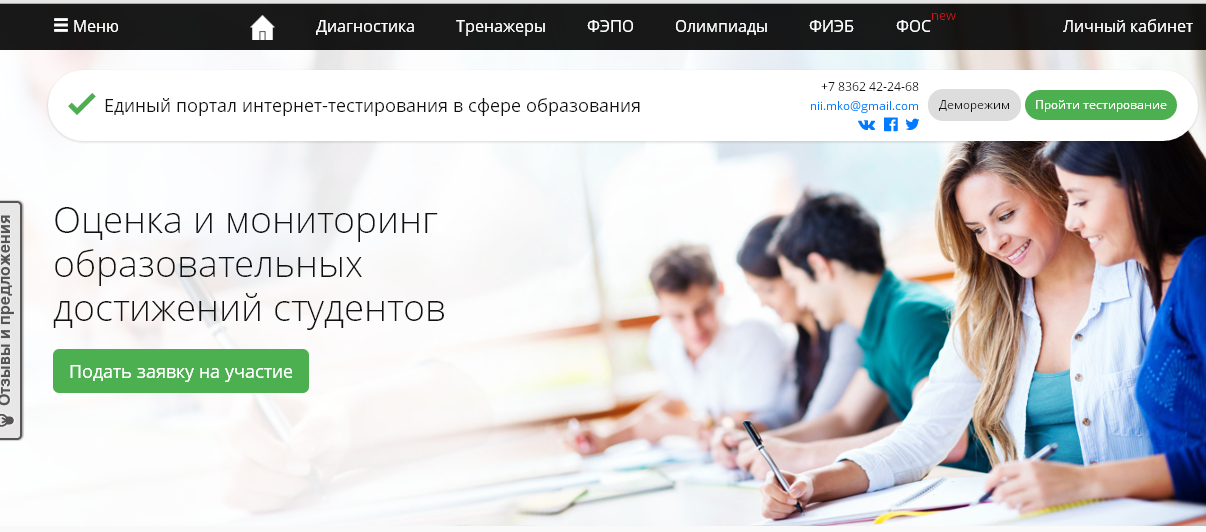 Методическая и трансляционная деятельность
Разработка методических рекомендаций по формированию тестового аттестационного материала;
В рамках краевой открытой олимпиады Круглый стол «Актуальность работы над индивидуальными проектами студентов»;
Проведен краевой семинар-практикум на тему: «Развитие Центра мониторинга качества образования в условиях среднего профессионального на основе ГАПОУ КК Краснодарского гуманитарно-технологического колледжа; 
Разработан материал для участия в конкурсе Федеральных инновационных площадок;
Размещение на сайте колледжа результатов деятельности ЦМКО, распространение опыта работы колледжа по теме КИП в рамках краевого семинара-практикума.
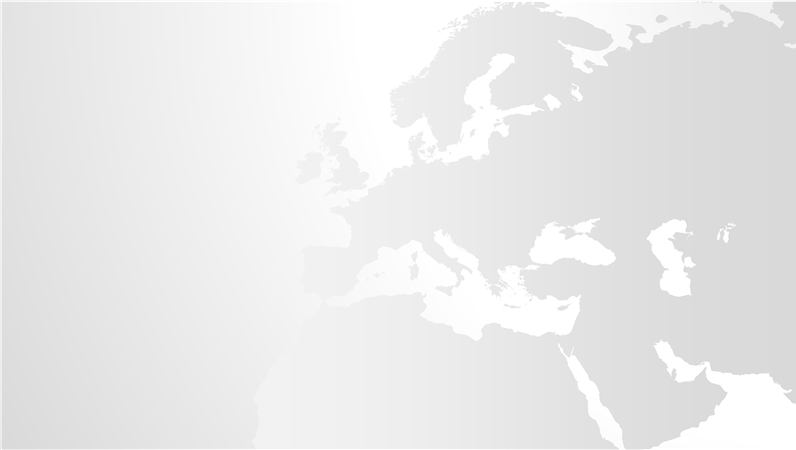 РЕЗУЛЬТАТИВНОСТЬ 
За период действия Краевой инновационной площадки:
сформирована целостная система мониторинга качества обучения,  единый подход к формированию нормативной и правовой основам;
единость проводимых мониторинговых  исследований;
накоплено методологическое  обоснование ЦМКО;
совершенствование технологии  обеспечения  сбора, обработки, передачи  и  хранения  информации;
появились методы и модели  анализа, данных  образовательной  статистики,  проведения  факторного  анализа и других приемов, позволяющих выявлять тенденции в процессе обучения;
сформирован кадровый состав.
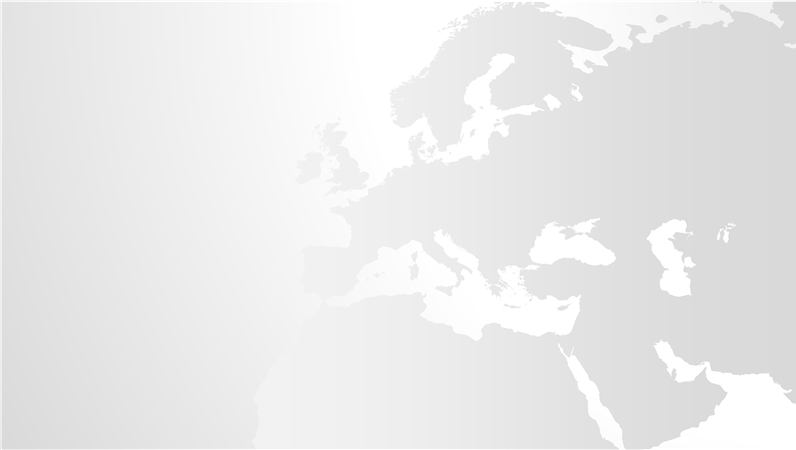 Апробация и диссеминация результатов деятельности КИП
1. На базе Краевой инновационной площадки был проведены семинары в рамках работы краевой открытой олимпиады по общеобразовательным дисциплинам и профессиональному курсу Круглый стол «Актуальность работы над индивидуальными проектами студентов».
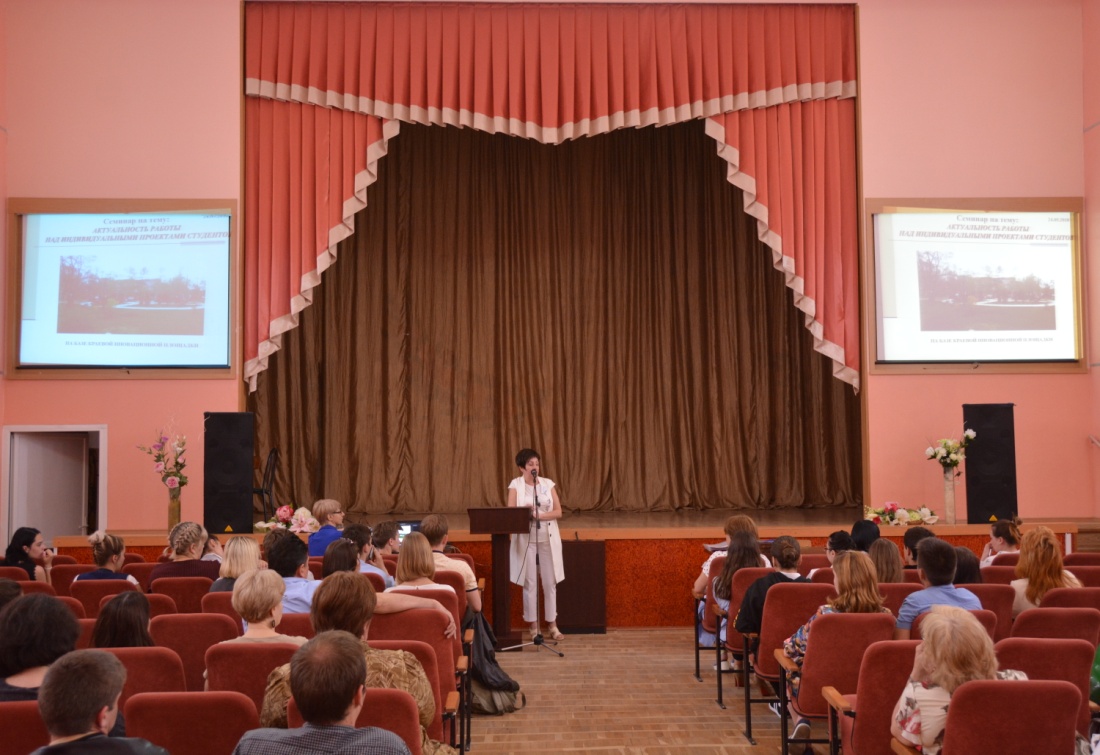 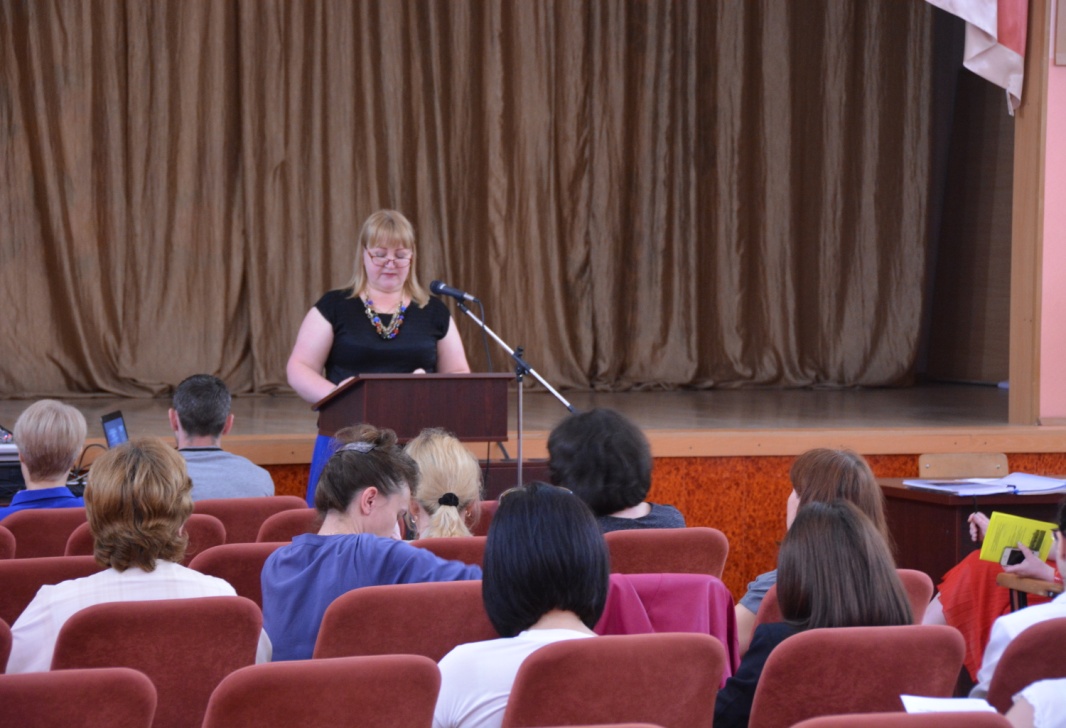 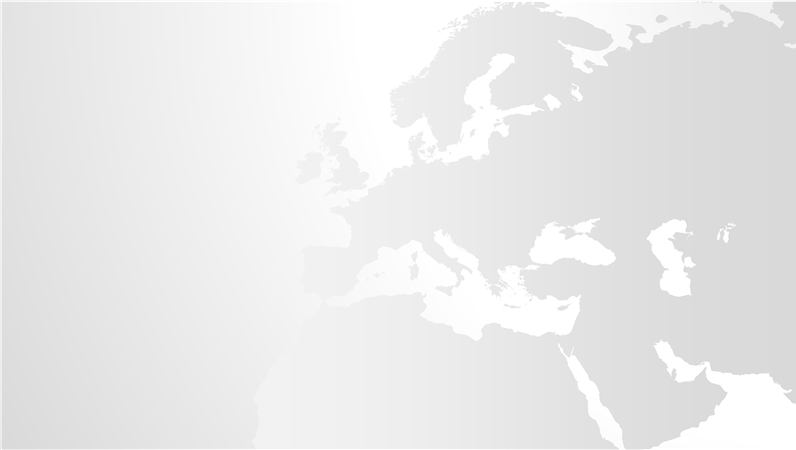 Апробация и диссеминация результатов деятельности КИП
2. 15 ноября 2018 года согласно плана работы Краевой инновационной площадки состоялся семинар-практикум «Развитие Центра мониторинга качества образования в условиях среднего профессионального образования на примере ГАПОУ КК «Краснодарский гуманитарно-технологический колледж».
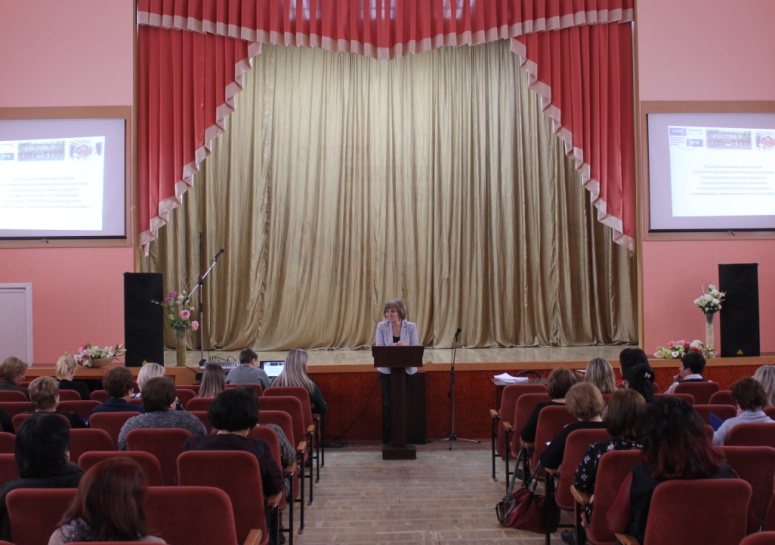 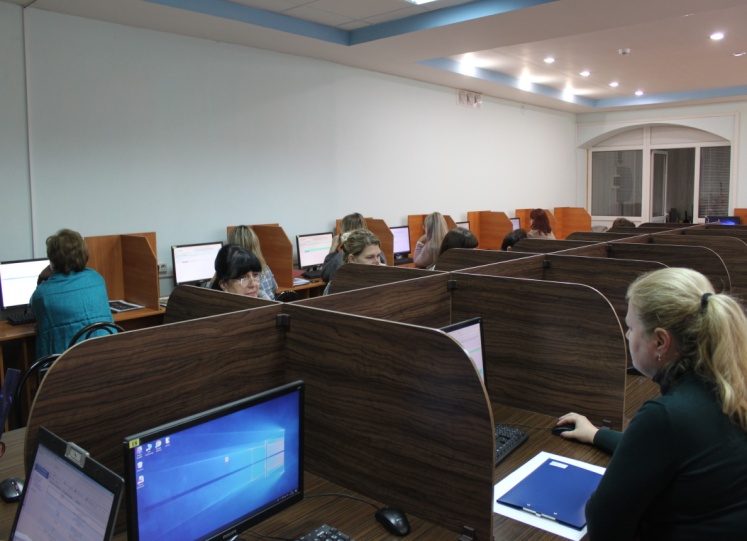 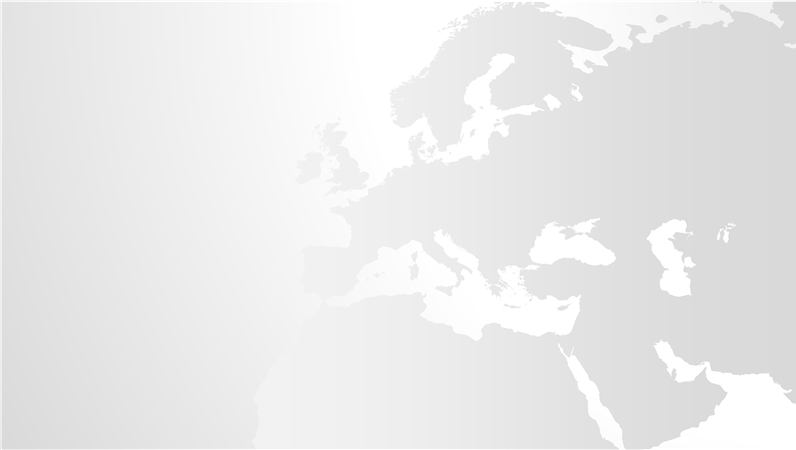 Апробация и диссеминация результатов деятельности КИП
3. Международная заочная научно-практическая конференция «Наука и образование в XXI веке». Статья по теме «Совершенствование педагогического мастерства на примере опыта использования и развития информационных и коммуникационных технологий».
4. Проведение открытой олимпиады по общеобразовательным дисциплинам и профессиональному циклу.
5. Курсы повышения квалификации по компетенции «Столярное дело» (академия WSR Россия).
6. 19 марта 2019 года на базе «Крымского индустриально-строительного техникума» проводился семинар-практикум на тему: «Развитие инновационной деятельности в профессиональных образовательных организациях», принимали участие в качестве выступающих.
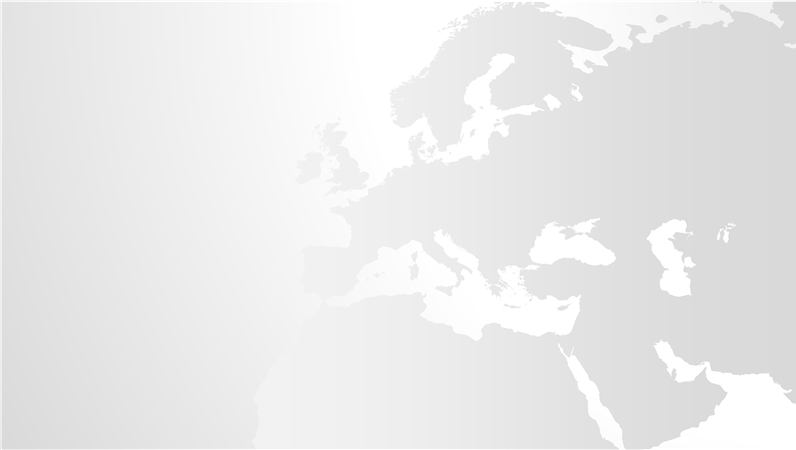 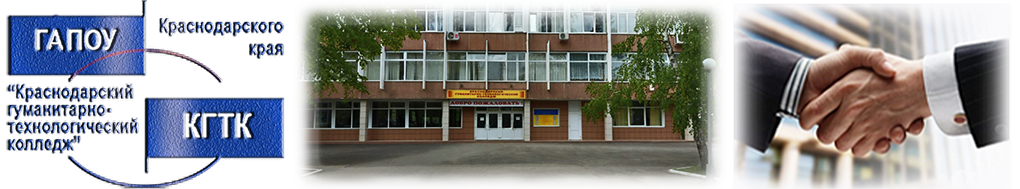 Спасибо за внимание!